Министерство образования и науки Республики Татарстан
«Организация деятельности школьника на завершающем этапе подготовки к итоговой аттестации по русскому языку и литературе: от читательской грамотности к ГИА»
Семинар педагогических работников
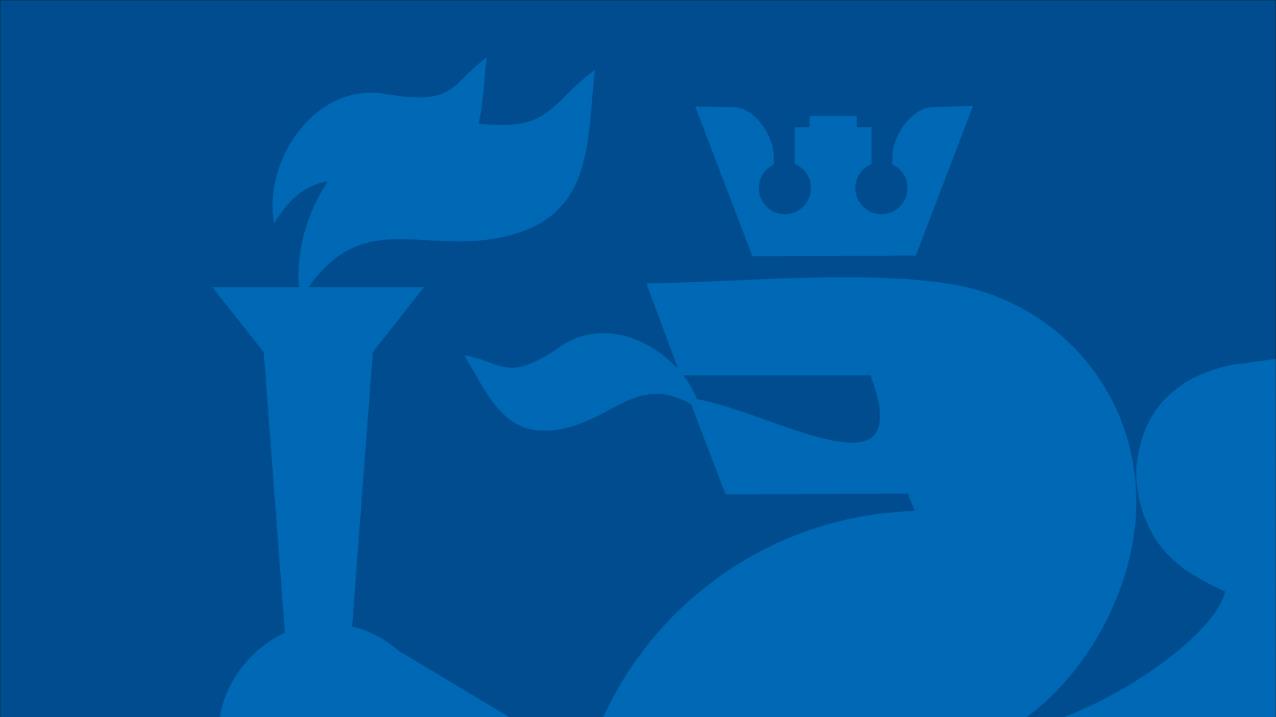 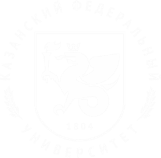 ОТ ЧИТАТЕЛЬСКОЙ ГРАМОТНОСТИ К ОСНОВНОМУ ГОСУДАРСТВЕННОМУ ЭКЗАМЕНУ
ВОЛКОВА ОЛЬГА ВАЛЕРЬЕВНА
доцент Приволжского межрегионального центра повышения квалификации и профессиональной переподготовки работников образования КФУ, тьютор Центра непрерывного повышения профессионального мастерства педагогических работников РТ КФУ, кандидат педагогических наук, доцент, федеральный эксперт мониторинга и оценки функциональной грамотности школьников по направлению «Читательская грамотность»,  заслуженный учитель Республики Татарстан
Вопросы вебинара, основанные на
  запросах учителей по результатам встреч
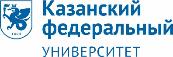 Запросы учителей
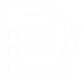 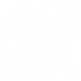 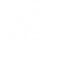 Как использовать  сформированные  способности
читательской  деятельности  при подготовке  к экзамену?
Как работать
с текстом, чтобы  развивать
читательскую  грамотность?
Какие приемы  работы с текстом  помогают освоить  экзаменационный  материал?
2
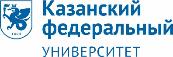 Основные понятия
4
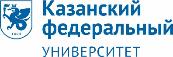 Структура и содержание КИМ
Три части
9 заданий отличаются формой и уровнем сложности
Часть 1 – сжатое изложение (задание 1)
Часть 2 (задания 2–8) – задания с кратким ответом
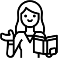 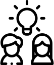 Два вида заданий
с кратким ответом
Запись самостоятельно  сформулированного
краткого ответа
Выбор и запись номеров  правильных ответов из  предложенного перечня
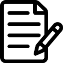 Задание с развернутым
ответом
Часть 3 (альтернативное  задание 9) – сочинение,  которое проверяет умение  создавать собственное  высказывание на основе  прочитанного текста
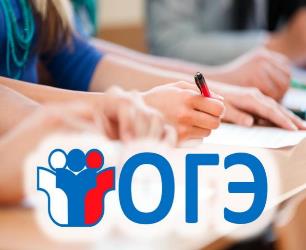 5
Читательская грамотность как инструмент правильного понимания школьником текста и заданий к нему
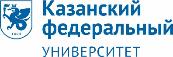 Понимание буквального  смысла содержания
Сплошной  текст – текст
с графическими
элементами
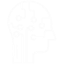 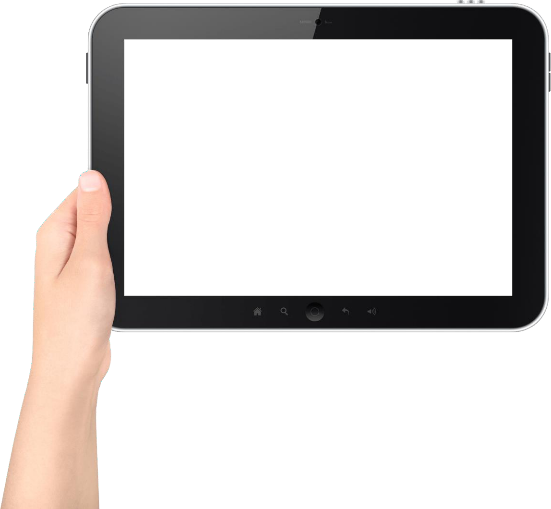 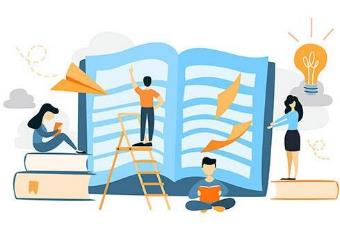 Интерпретация –  толкование смысла  (объяснение с опорой  на текст)
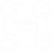 Один текст  или  несколько  текстов
Оценка	(факт – мнение,  достоверность источника,  обоснование собственного  выбора решения)
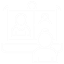 6
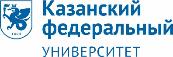 Умение школьника локализовать информацию в текстах КИМ ОГЭ
Локализация искомой
информации по смыслу:  прочитайте определение,  пример, описание опыта

Локализация искомой
информации по замыслу  обучающегося, в том
числе причинно-  следственная связь
Система пяти  констатирующих вопросов  по содержанию
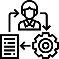 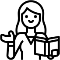 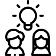 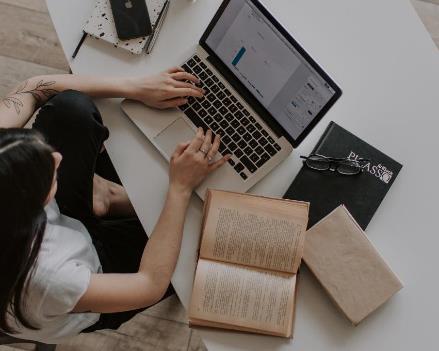 Локализация информации  по месту ее размещения:  3-й абзац, последний  абзац и т.д.
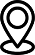 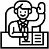 Построение  обобщающей  таблицы

7
5 констатирующих
вопросов
Методическая  роль
Учитель включает в оперативную  первичную проверку понимания  школьниками смысла новой
информации из учебника,  устного объяснения,
поискового запроса  в интернете.
Помогают школьнику лучше  ориентироваться в тексте и  быстрее находить нужную  информацию не только на  уроке, но и при выполнении  домашнего задания
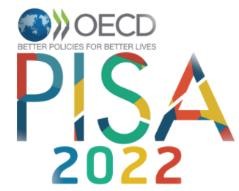 Педагог учитывает объем  информации для
формулировки вопросов:
Помогают учителю понять,  насколько полно отработан  материал урока, если задать  их на этапе повторения и
обобщения
небольшой текст – к каждому  абзацу (микротеме);
параграф – к каждому смысловому фрагменту
текста;
объяснение учителя – к каждому аспекту  объяснения
8
Анализ  текстов
Анализ текста 1. Прочитайте текст.  Выполните задания после текста
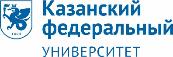 (1) Древнейшим видом письма принято считать  пиктографию – письмо рисунками. (2) Для пиктографии не  нужен алфавит, набор определенных знаков, необходимо только  похоже изображать предметы и ситуации, например, человека,  лодку, охоту. (3) «Читающий» пиктограмму не связан какими-  либо правилами чтения – он должен лишь правильно опознать  изображённое. (4) Некоторые виды пиктографии используются и  в наши дни на вывесках: если изображены ботинки, значит, здесь  чинят обувь, если нарисованы часы, значит, здесь находится
Прочитайте
текст.	Укажите
варианты	ответов,	в
которых	даны	верные	утверждения.	Запишите	номера  ответов.
Предложение	1	простое,	осложненное	обособленным  предложением.
В состав  сложного предложения 2 входит односоставное
безличное предложение.
В	первой	части	сложного	предложения	3	содержится  составное именное сказуемое.
мастерская  рассчитаны  гостиницах
по	ремонту	часов.	(5)	Иногда	пиктограммы  на
для
людей,	не	знающих	языка:	например,	в
иностранцев	у	кнопок	звонков	в	номере	–
Предложение 4 содержит 3 (три) грамматические основы.
изображение уборщицы, официанта.
Первая	часть	предложения	5	осложнена	обособленным  обстоятельством.
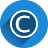 ОГЭ. Русский язык: типовые экзаменационные варианты:12 вариантов/ под редакцией И.П. Цыбулько. – Москва: Издательство «Национальное образование»,  2022. – 96 с. – ( ОГЭ. ФИПИ – школе)
9
Анализ текста в контексте читательской грамотности
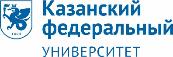 10
Анализ текста в контексте читательской грамотности
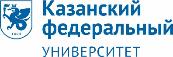 Алгоритм работы
Вспомните, что в основе сравнения лежит сопоставление фактов, явлений и т.п.
Укажите варианты ответов, в которых средством выразительности речи является сравнение.
– Посмотрим,	как вы, – сказал Иленька.
Лёгкий мороз испуга пробежал у меня по спине только тогда, когда молодой профессор
посмотрел мне прямо в лицо и я дотронулся до почтовой бумаги, на которой были написаны  билеты.
Иконин просил позволения переэкзаменоваться, как будто милостыни, но профессор отвечал
ему, что он в два дня не успеет сделать того, чего не сделал в продолжение года.
Три дня я не выходил из комнаты, никого не видел, находил, как в детстве, наслаждение в  слезах и плакал много.
Я думал, думал и, наконец, раз поздно вечером, сидя один внизу, вдруг вскочил, взбежал  наверх, достал тетрадь, на которой написано было: «Правила жизни», открыл её, и на меня  нашла минута раскаяния и морального порыва.
12
Анализ текста	3
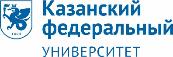 8. Лексический анализ
В предложениях 26–28 найдите слово с лексическим значением «бесцельно, впустую».
Выпишите это слово. Пользуйтесь смысловым анализом текста


(26)Я думал, думал и, наконец, раз поздно вечером, сидя один внизу, вдруг вскочил, взбежал наверх, достал  тетрадь, на которой написано было: «Правила жизни», открыл её, и на меня нашла минута раскаяния и  морального порыва. (27)Я заплакал, но уже не слезами отчаяния. (28)Оправившись, я решился снова  писать правила жизни и твёрдо был убеждён, что я уже никогда не буду делать ничего дурного, ни одной  минуты не проведу праздно и никогда не изменю своим правилам.
13
Анализ текста	4
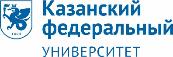 Алгоритм работы
Вспомните, что эпитет – это слово или выражение, которое придает существительному некий новый  смысловой оттенок в отличие от прилагательного.
Укажите варианты ответов, в которых средством выразительности речи является эпитет.

Да, тоскливый день рождения, без единого подарка!
 – Ах, так! – услышал Михайлов пронзительный голос старичка и заметил,  что руки у него уже не дрожат, а трясутся.
Что я – чучело для обучения штыковому удару?
У Михайлова упало сердце.
Первое, что увидел Михайлов, когда обернулся, были колючие, полные  страха глаза бойца Капустина, смотревшие в упор на курсанта.
14
Анализ текста	4
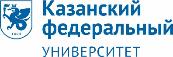 8. Лексический анализ
В предложениях 1–5 найдите контекстный синоним к слову «мучить». Выпишите этот синоним.  Пользуйтесь смысловым анализом текста. Вспомните, что контекстные синонимы – это слова,  сближение которых по значению происходит лишь в условиях определенного контекста

(1)Михайлова, курсанта медицинского училища одного из городов Средней Азии, первое время, так же  как и всех, одолевали воспоминания. (2)Потом их острота притупилась, но был один день в году,  которого Михайлов боялся: четвёртое мая, день его рождения. (3)Что бы ни было, он знал, что в этот  день ему не уйти от прошлого. (4)Четвёртого мая Михайлов проснулся на рассвете и несколько минут  лежал с закрытыми глазами. (5)Подъёма еще не было.
15
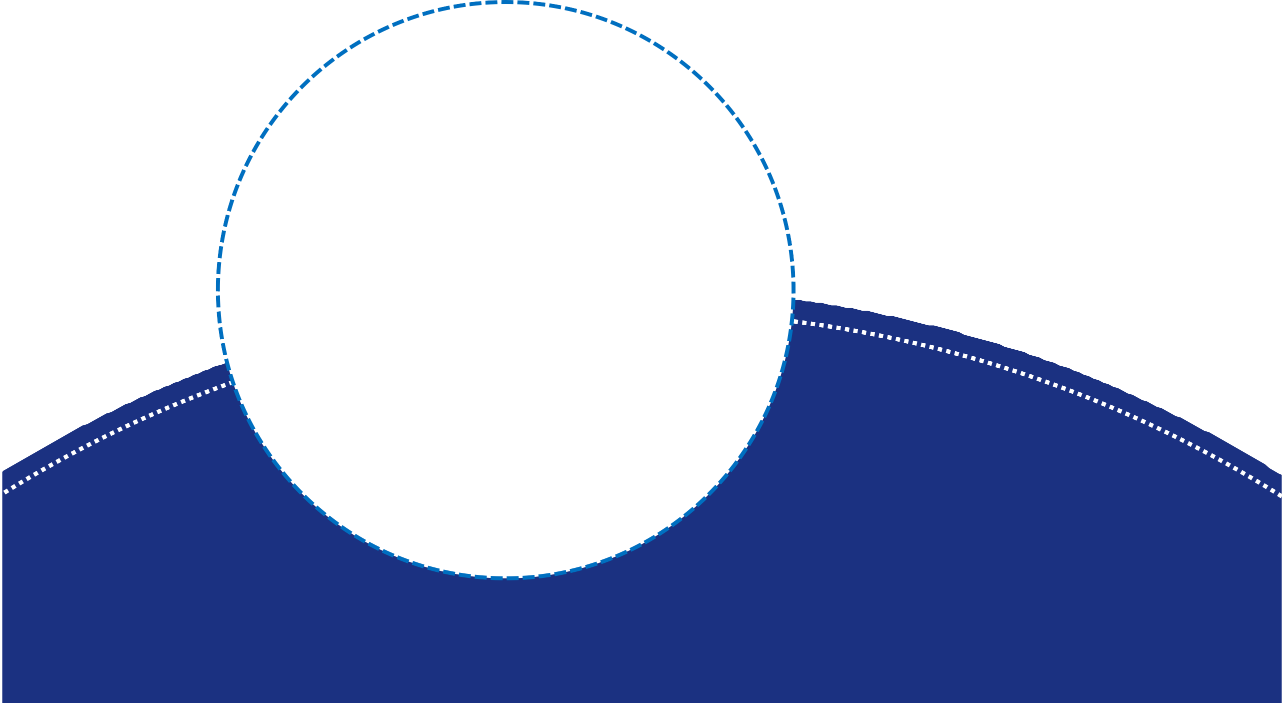 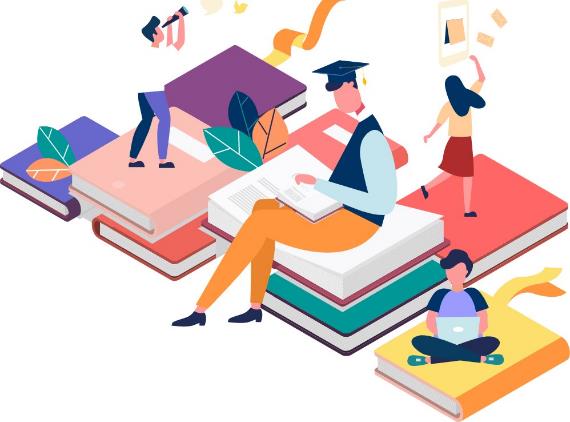 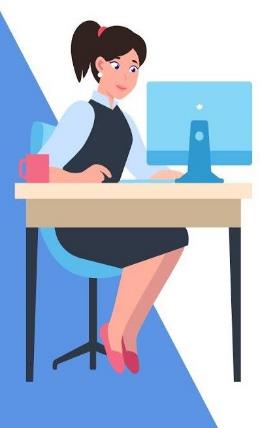 Тексты
для  изложений
Текст 1 для изложения
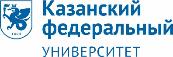 Из чего вырастает огромная человеческая любовь ко всему, что умещается в одном слове – Родина? Мне  было двадцать лет, когда я впервые приехал из Воронежа  посмотреть на Москву. Рано утром я пришел  на Красную площадь. Слушал , как бьют часы. Хотелось рукой потрогать кирпич в стене, камни,  выстилавшие площадь. Мимо торопливо шли люди. Было удивительно: как можно по этой площади  идти в спешке, говорить о каких-то мелких делах?
Я был поражен храмом Василия Блаженного. Можно ли представить без него Красную площадь?  Лучший реставратор памятников нашей страны	как-то рассказал мне о том, что в 30-е годы ХХ века  храм хотели снести. Однако чья-то неизвестная мудрость остановила непоправимое действие. Не
сломали. Но ведь могли, чтобы свободнее было на площади автомобилям. А что показало время? По
Красной площади сегодня автомобилям запрещено ездить по причине святости этого места и ввиду  большого числа желающих пройти ту площадь шагами.
Здесь, на Красной площади, особенно остро ощущается связь дня сегодняшнего с прошлым, с теми, кто  жил	до нас и создавал историю нашей страны. И именно здесь понимаешь: при всех наших заботах о  текущих делах мы должны знать, откуда пошли и как начинали. Дела наши в совокупности с прошлым, с  миром окружающей природы и родным домом выражаются дорогим словом «Отечество».
(по В.М. Пескову. 200 слов)
17
Предварительная работа с текстом 1 для изложения
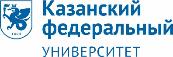 О чем текст? – если нет названия, смотрим на начало (1–2 предложения  обычно содержат декларацию темы).
Констатирующие вопросы:
Что делал герой, когда первый раз попал на Красную площадь?
Чем поучительна история храма Василия Блаженного?
Что особенно остро понимаешь , находясь на Красной площади?
Таким образом, сколько микротем мы должны будем передать в своем  изложении? (это будет соответствовать трем абзацам исходного текста)
18
Задания на локализацию информации  в тексте 1 для изложения
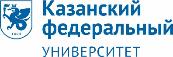 Прочитайте последний абзац, в каком предложении заключена  основная мысль текста. 
Прочитайте, что известно о том, как организовано автомобильное  движение по Красной площади в настоящее время.
Почему именно на Красной площади человек особенно остро  ощущает связь между прошлым и настоящим?
19
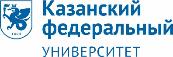 Подготовка сжатого изложения
Цель – выявление существенной информации.  Несущественную информацию – сокращаем.
Следует сохранять:
авторский тезис;
аргументы автора, используемые им для доказательства основной  мысли;
вывод автора.
20
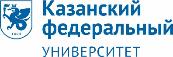 Порядок работы по сокращению текста
Для сжатия этого текста следует:
текст разделить на абзацы;
вычленить существенную информацию;
используя уже известные способы сокращения текста, убрать  второстепенную информацию;
объединить получившийся текст; отредактировать его, если в  этом есть необходимость
21
Черновик сжатого изложения
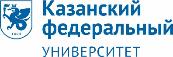 Из чего вырастает огромная человеческая любовь ко всему, что умещается в одном слове	– Родина?
Мне было двадцать лет, когда я впервые приехал из Воронежа	посмотреть на Москву. Рано утром я
пришел на Красную площадь. Слушал , как бьют часы. Хотелось рукой потрогать кирпич в стене, камни,  выстилавшие площадь. Мимо торопливо шли люди. Было удивительно: как можно по этой площади идти  в спешке, говорить о каких-то мелких делах?
Я был поражен храмом Василия Блаженного. Можно ли представить без него Красную площадь?  Лучший реставратор памятников нашей страны	как-то рассказал мне о том, что в 30-е годы ХХ века  храм хотели снести. Однако чья-то неизвестная мудрость остановила непоправимое действие. Не
сломали. Но ведь могли, чтобы свободнее было на площади автомобилям. А что показало время? По
Красной площади сегодня автомобилям запрещено ездить по причине святости этого места и ввиду
большого числа желающих пройти ту площадь шагами.
Здесь, на Красной площади, особенно остро ощущается связь дня сегодняшнего с прошлым, с теми, кто  жил до нас и создавал историю нашей страны. И именно здесь понимаешь: при всех наших заботах о  текущих делах мы должны знать, откуда пошли и как начинали. Дела наши в совокупности с прошлым, с  миром окружающей природы и родным домом выражаются дорогим словом «Отечество».
(по В.М. Пескову. 200 сло3в5)
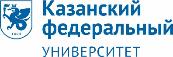 Виды заданий к учебному тексту  и оценивание
Виды заданий
Вопросы на уточнение  содержания текста
Задания на локализацию:
по месту
по смыслу
по замыслу обучающегося
Оценивание
Переданы все микротемы
Применены нужные способы  сжатия
Сохранена смысловая  цельность – отсутствуют  отсутствие логические ошибки  и нарушения абзацного
членения

Максимальный балл – 7
23
ВАЖНО!!!на уроках различных  предметных областей должны быть задействованы все виды речевой деятельности
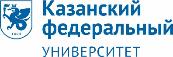 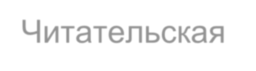 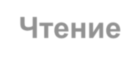 Читательская  грамотность –  универсальная
метапредметная  дефиниция, которая  повышает качество
освоения каждого  предмете школьной
программы
Чтение
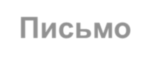 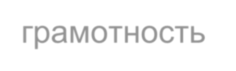 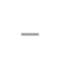 Письмо
Вслух
Про себя
Выборочное
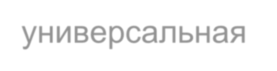 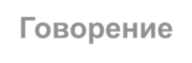 Говорение
Выписать
Подготовить
конспект, тезисы
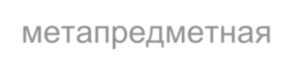 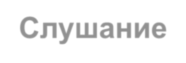 Слушание
Ответить на  вопросы
Пересказать  (подготовить  связный рассказ  на заданную  тему)
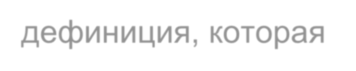 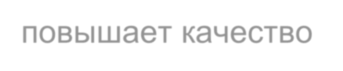 Слушать и  конспектировать
Слушать и  готовить тезисы
Слушать и  задавать  вопросы
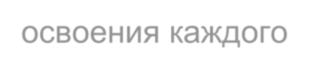 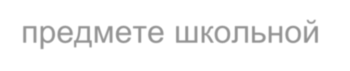 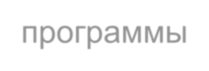 24
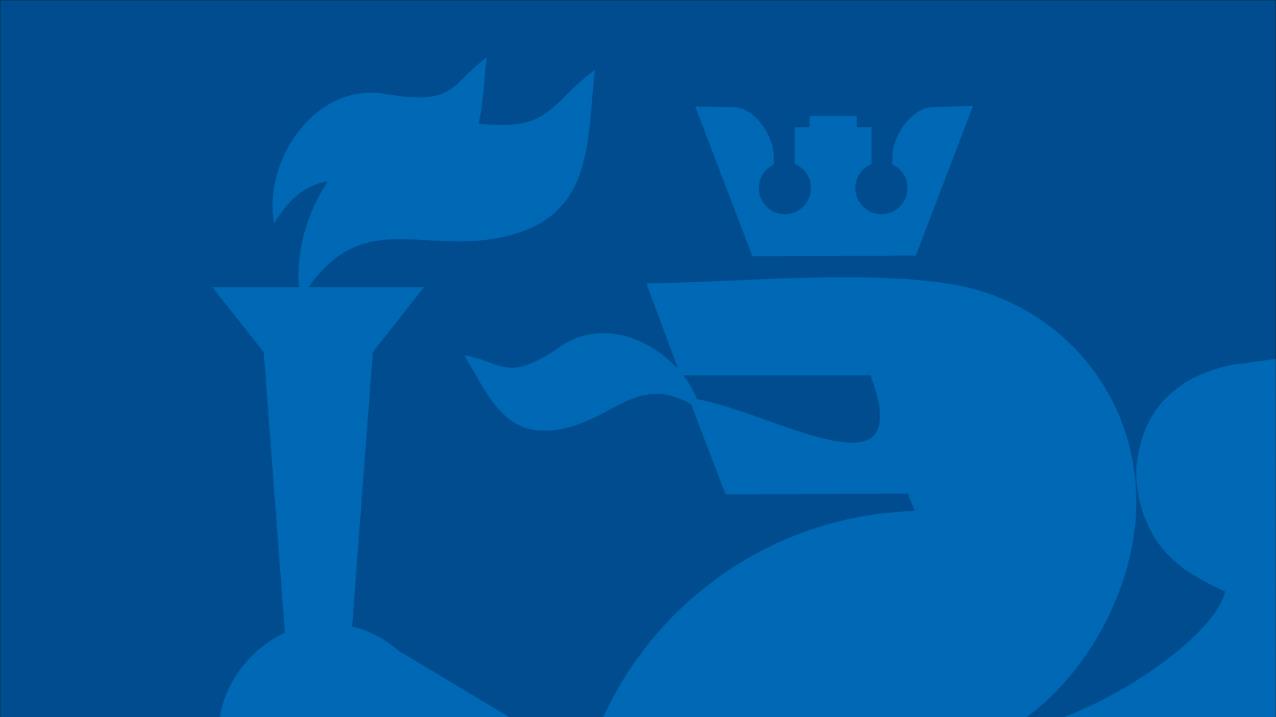 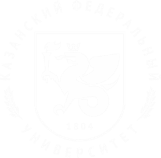 Спасибо за внимание!
Волкова Ольга Валерьевна
Контакты: 8 917 25 02 348
E-mail: volkova006@mail.ru